Lecture #4 Law and Social Change

Scholarly debates about the role of law in advancing social change turn on different models of law……

Scheingold: law is real (institutional coercion), but law is also a figment of our imagination (words, ideology, myth).
	Legal words and coercion protect privilege
	But “politics of rights” can mobilize myth of rights 		to contest law’s unjust coercive power 
	(Meyer/Boutcher agree)

Rosenberg: law matters only as coercive commands;  words (e.g. rights) convey little power. Must prove direct causal force. 
	“Critical realism”: law protects privilege, litigation 		is hollow hope for challenging privilege.
	Myth of rights only deludes actors, impedes politics	  	necessary to advance change
.
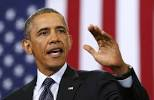 The U.S. Civil Rights Movement: 3 Paradigms of Analysis
1) “Myth of rights” interpretation
   A. Southern racism, segregation were illiberal 
	Black people “left out” of social contract
   B.  Heroic story of Brown v Bd. (1954)
	i. NAACP lawyers/lawsuits  desegregation
	ii. South nationalized, state racism illegal
	iii. Lawyers and judges abolished racism  			post-racial America of legal equality
	iv. Atticus Finch as romantic hero
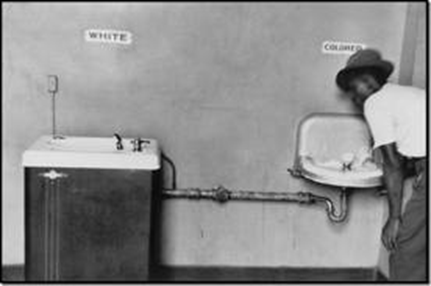 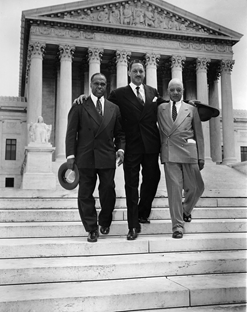 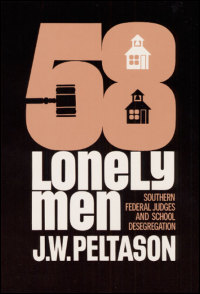 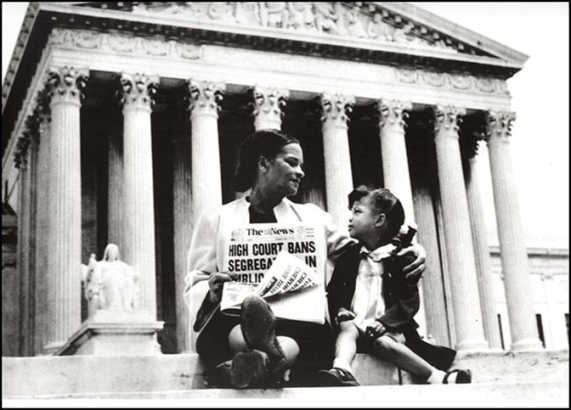 2. Rosenberg’s “Critical Realism” exposes    	myth of progressive legal change
A. Constitution & Courts protected white supremacy 
      Slaves were 3/5 of a citizen, less than human
B. After Civil War, amended constitution and courts 	protected Jim Crow racial segregation
	Plessy (1896): “separate” was not “unequal” 
 C. Litigation for change = “Hollow Hope”
	Brown v Bd. little direct change.
          Scant public or media attention
	Courts did not outline plans for
		implementation of rights
	 Atticus Finch failed in civil rights cause
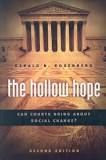 Rosenberg’s critical angle (continued)
D. Mix of resistance, evasion, cooptation in South
E. CR peaceful protest  white violence  turned 	non-southern opinion into pressure for change 
 



F. March on Washington 1964 CR Act, Voting Rights Act 	(not Brown) – movement direct action key to change
G. Backlash  Courts rolled back civil rights laws
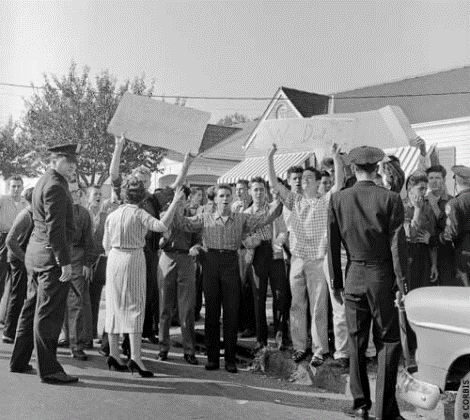 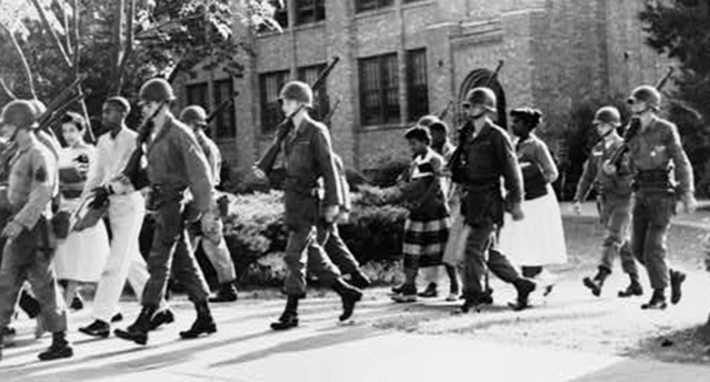 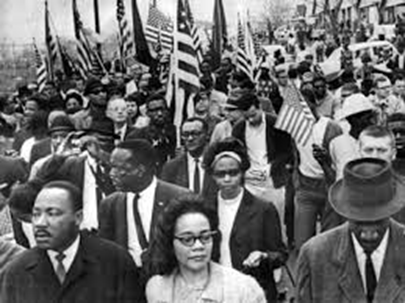 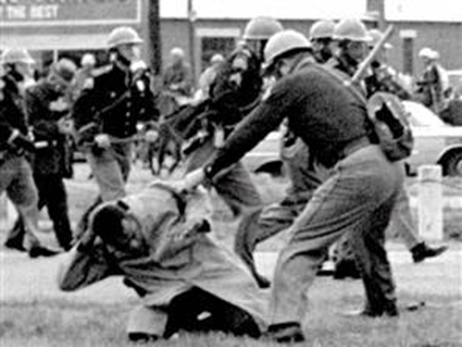 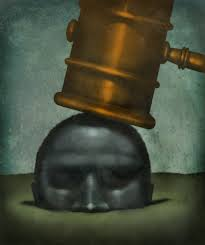 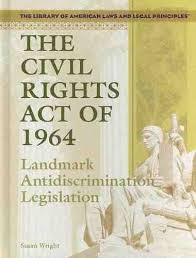 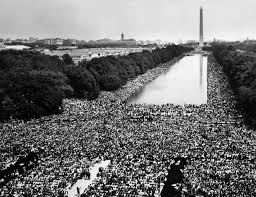 3. Civil rights struggles = classic “politics 	of rights” (legal mobilization)
     A. Courts did protect white privilege, slavery,		Reconstruction “new” slavery, Jim Crow
     B. But…liberal promise of equal rights contested  	illiberal law enforcing racial hierarchy 
	long history invoking rights as resource 
	for aspirational struggle
	Slavery abolitionism movement
	First women’s rights movement
      C. Dred Scott  civil war, slavery abolished	      14th Amend. equality in constitution
       D. Plessy – case contesting segregation 		      	     motivated early NAACP struggle
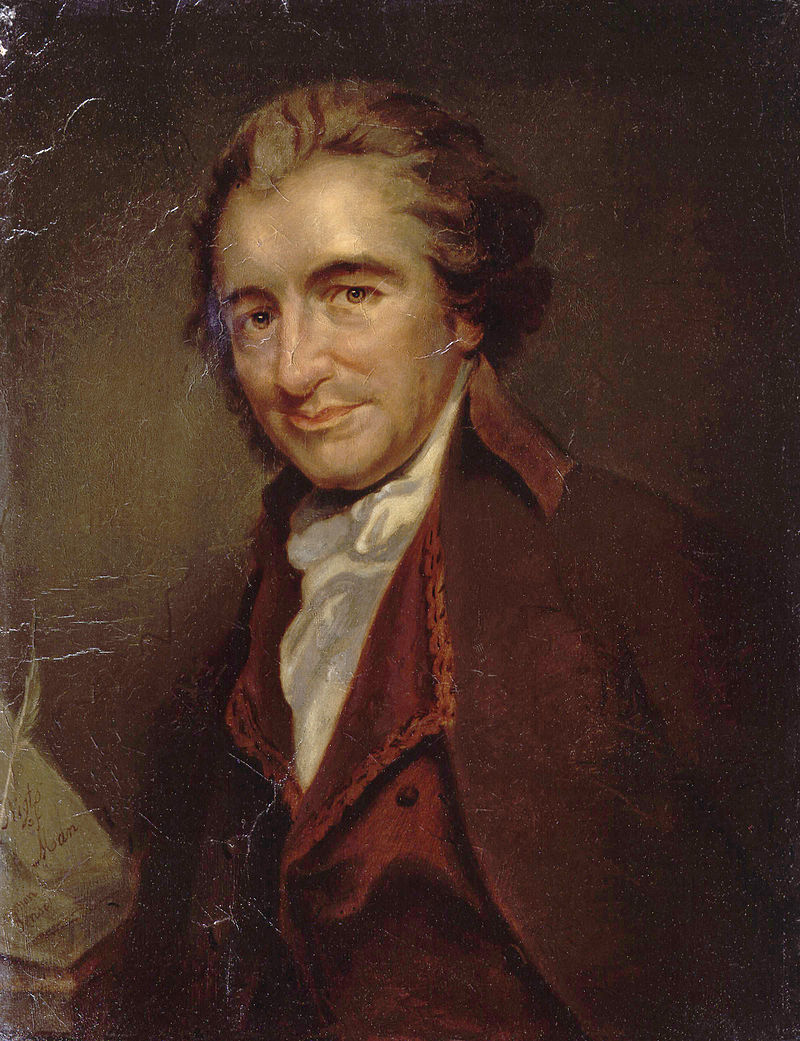 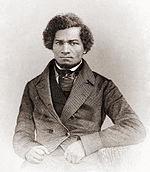 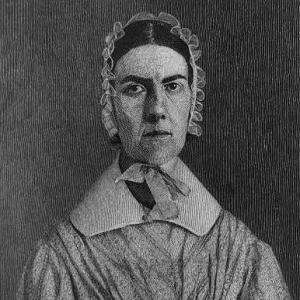 [Speaker Notes: John Brown, abolitionist; Frederick Douglass, abolitionist.  Angelina Grimke, abolitionist and women’s rights activist.]
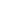 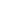 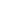 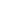 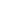 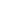 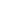 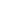 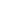 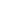 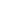 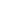 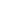 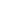 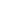 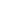 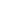 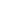 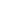 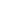 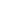 E. WWII – new global context of civil rights
	Black lawyers & labor leaders appealed to 	world, UN in 1940s ↔ human rights claims
     F. Brown v Bd ↔ “indirect effects” on movement 	symbols, language, opportunity, hope, leverage 
     G. Litigation success catalyzed boycotts,			 marches, protests, lobbying, inter/national    	attention  ↔ power for the “rights” movement
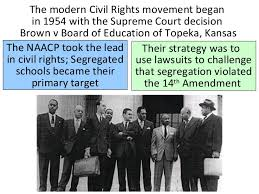 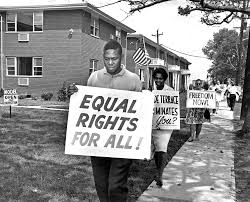 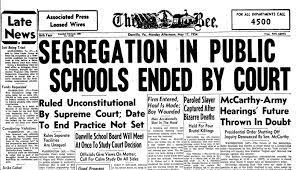 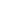 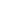 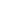 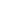 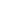 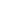 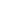 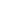 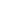 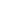 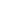 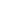 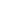 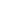 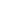 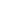 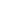 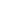 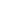 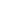 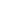 H. Brown  southern resistance, violence  ↔		    increased support outside South for change
      I. Brown  1964 Civil Rights Act in “private” 		    economic realm, 1965 Voting Rights Act
      J. Court followed conservative backlash in 	        	   society and politics (sign that rights changes 	   mattered)	
      K. Legal mobilization and counter mobilization = 	   long historical process of rights claiming in 	  & beyond courts (courts often illiberal)
	In short: Law protects privilege, but legal 	rights mobilization by movement actors in  	out of court produced egalitarian change.
 	Treating courts as separate, top-down 	causal force is highly misleading about 	complex, interactive rights politics.
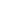 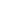 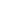 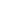 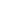 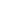 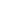 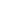 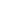 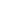 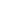 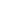 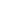 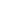 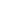 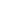 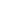 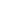 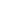 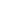 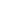 The Legacy of Civil Rights: (Meyer & Boutcher)
          Take legal rights “symbols” seriously – rights
		claims signal, inspire, influence, leverage
	Rights are “resources” for political actors
	Civil rights movement ended Jim Crow, also 			provided  personnel & models for other 			subsequent rights struggles
	No guarantee of “success”…but aspirational 			struggle mobilizes energies for change
	Movements and law are mutually constitutive
	Power of rights claiming contingent on context 	
	(Are M&B too court/litigation centered?)
Example : Equitable Pay for Women
1. 1960s: Women earned 59 cents to $1.00 for men
     Why? Unequal pay for same work; fewer hours      	worked; segregated job markets 
2) Lawsuits under 1964 CRAct challenged discriminatory 
	intent and impact in hiring, promotion, wages
3. 1970s lawsuits challenging pay disparities  women 	organized in unions & women’s rights movement
	Lobbying, protest, bargaining  change to 77cents
4) Pay equity litigation killed by courts in late 1980s
5) 2009 Lilly Ledbetter Fair Pay Act
6. 2011 Walmart class action case
	Litigation w/o politics  failed	http://www.youtube.com/watch?v=qMP8ADExpig&feature=related
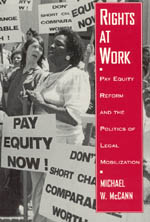 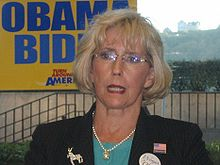 Same Sex Marriage Rights
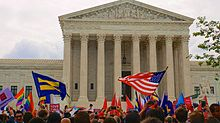 2010 Gerald Rosenberg: litigating for same sex 	marriage was naïve, a “hollow hope”  
Obergefell v. Hodges, 2015…Supreme Ct heralded for 	endorsing rights of same sex marriage. Court was 	the “pinnacle of justice.” 
But struggle for gay rights goes back 100 years
Long history of rights based protests (Stonewall), 
	legislation, referenda, initiatives, lawsuits.
Losing in court/legislature often key to winning (WA)
	Obama – views on same sex marriage “evolved”
Battle won in popular culture decades earlier.  Supreme 	Court declared the change as “final.” (Or is it?)
Was a core inclusionary rights issue, but required many 	types of politics over long time to leverage change.
Hardly the end of LGBTQ struggles….
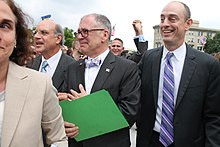 The rhetoric and rules of a society are something a great deal more than sham…They may disguise the true realities of power, but, at the same time, they may curb that power and check its intrusions.  And it is often from within that rhetoric that a radical critique of the practice of the society is developed.
	          E. P. Thompson, Whigs & Hunters (1975)